B9: Prática
Metodologia de Ensino de Música com Estágio Supervisionado II
Prof. Dr. Marcos Câmara de Castro
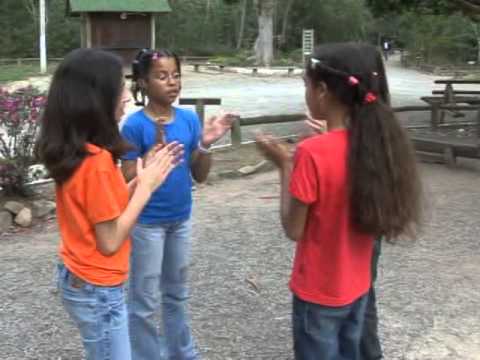 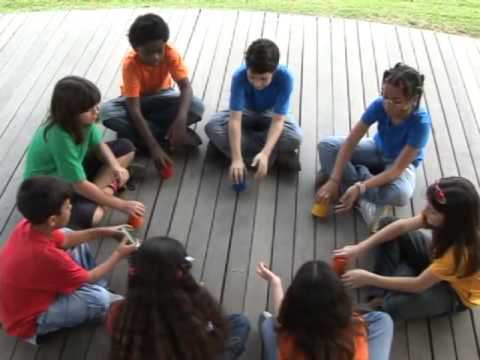 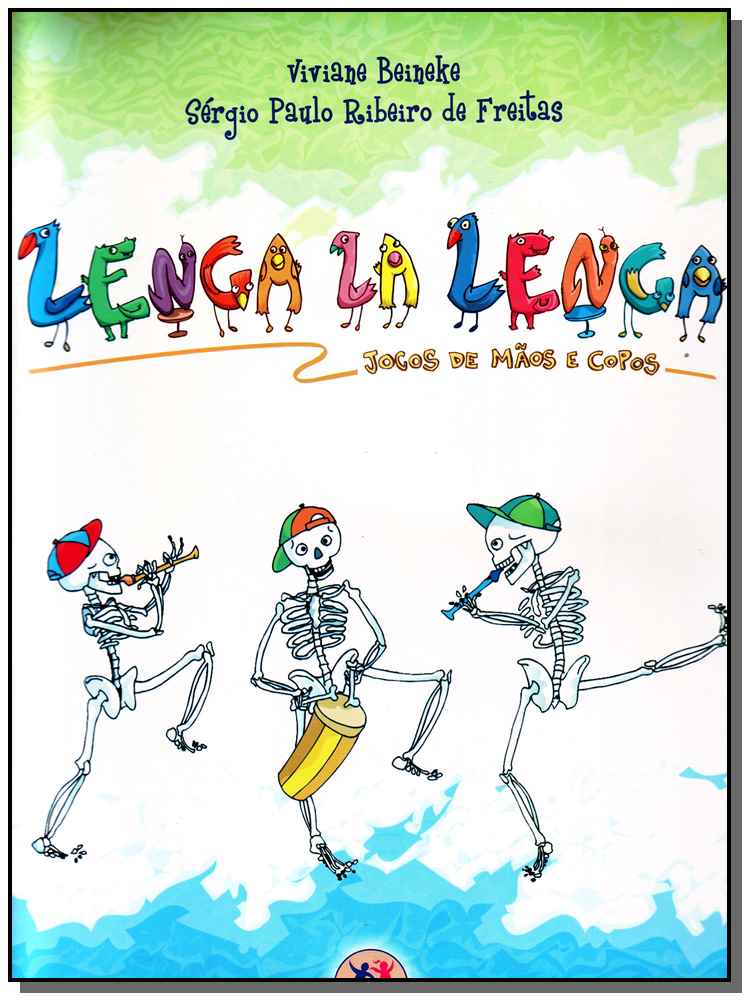 Lenga la lenga
Lenga la lenga
La ducha la du ê
	La ducha la du papa
	La ducha la du ê
	La dhcua la du mama
	La ducha la du ê
	La ducha la du gô gô
	La ducha la du ê
Rítmica
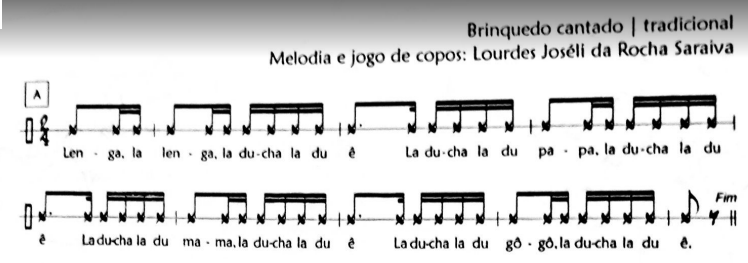 Brincadeira
Duas rodas
Uma dentro da outra
Sentam de frente umas para as outras
Roda interna
Tocam flauta e recitam a letra
Roda externa
Cada criança tem um copo para jogar
Grupo: criar um arranjo a partir das partes (voz, copo, flautas)
Jogo de mãos: registrado por Lydia Hortélio
CD: Abra a roda, tin do lê lê
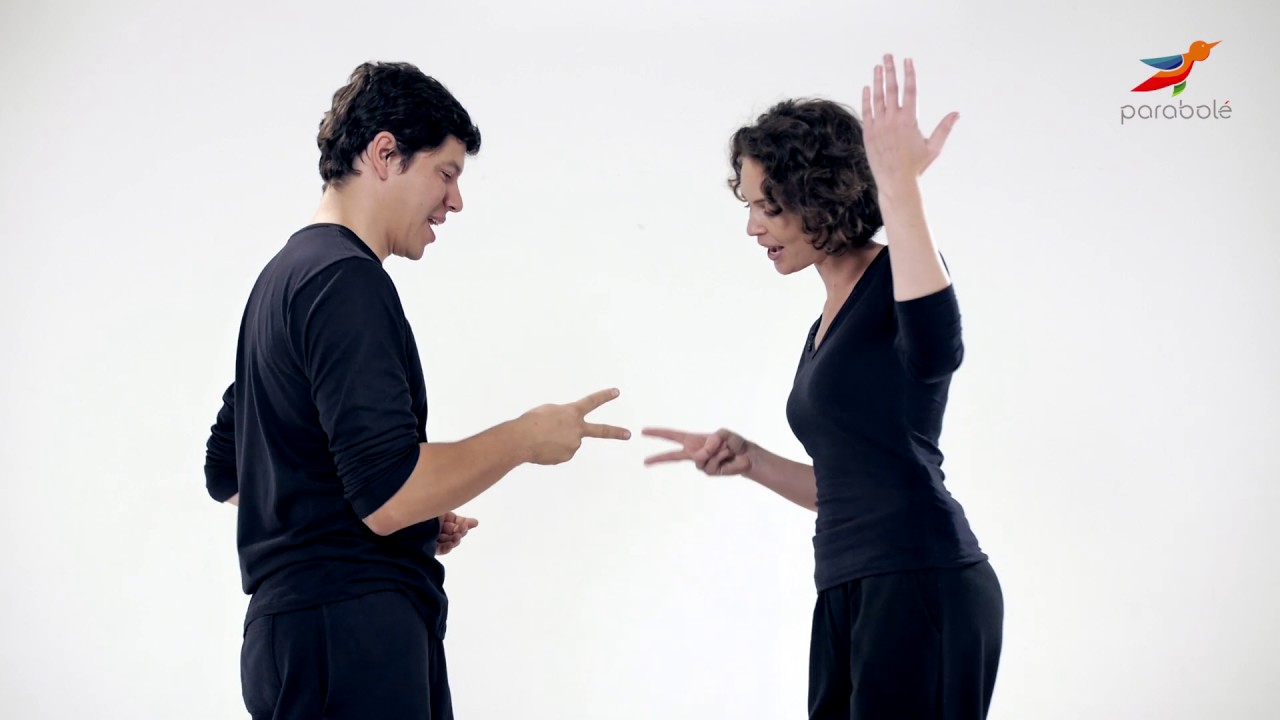 Flautas
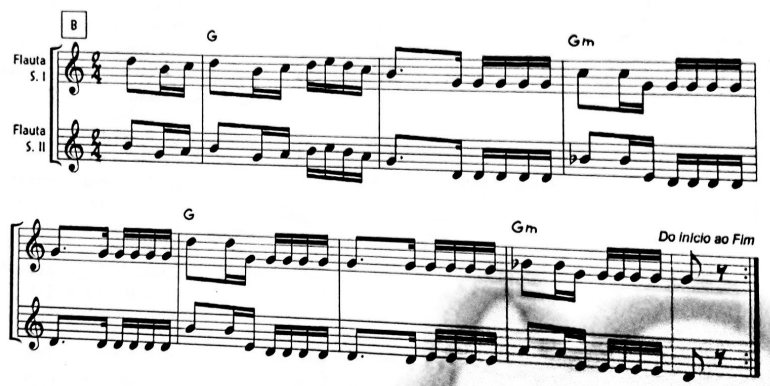 Jogo de copos
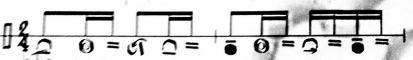 Bater a boca do copo no chão
Deslizar a mão pela lateral do copo
Bater a mão no chão
Passar o copo por cima da mão esquerda e bater com o fundo do outro lado
Bater a boca do copo no chão
Bater a mão no chão
Bater a mão no fundo do copo
Deslizar a mão pela lateral do copo
Bater a mão no chão
Passar o copo para o colega da direita (sem arrastar) batendo a boca no chão
Bater a mão no chão
Bater a mão no fundo do copo
Bater a mão no chão